Jihočeský kraj
vypracoval: Jan Hladký
Mapa
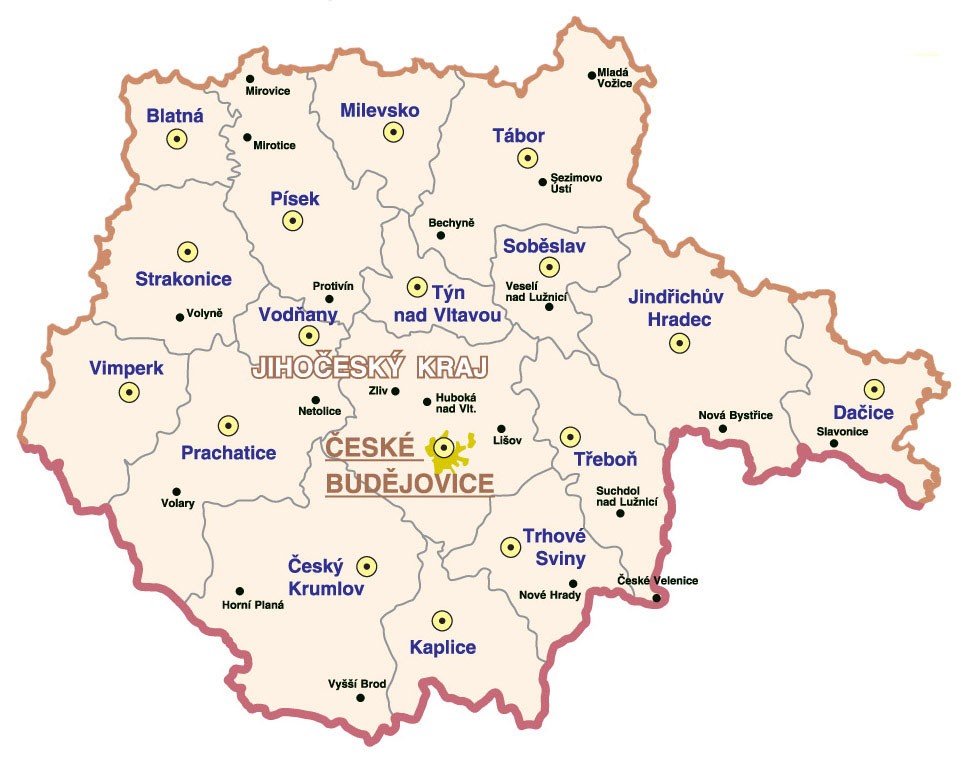 krajské
město
Kde se kraj nachází?
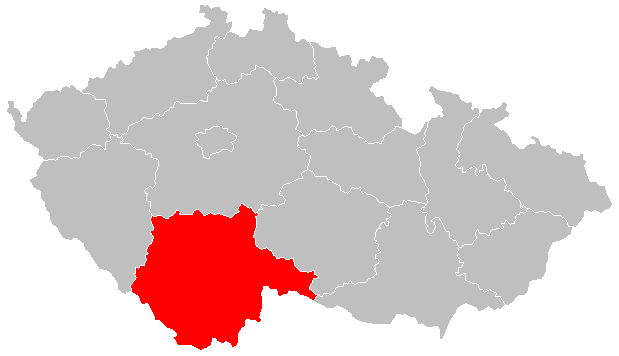 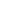 Info o kraji
Hejtman: Jiří Zimola (ČSSD) 
Rozloha: 10 056 km² 
Počet obyvatel: 636 138
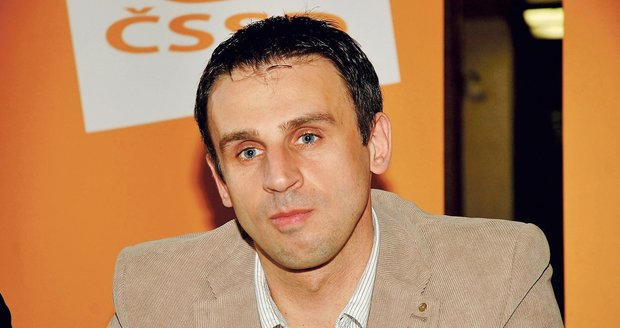 Nejvyšší bod: Plechý(1378m) 
Historické země: Čechy
Počet okresů: 7
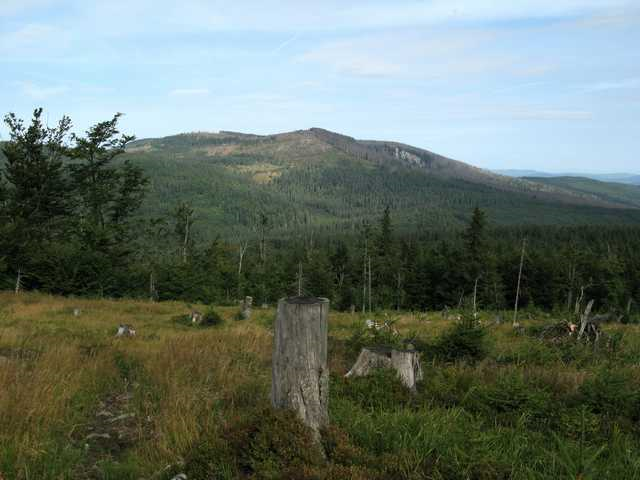 Zemědělství
V Jihočeském kraji se pěstují např.: řepka 
olejka, brambory a ovoce (třešně, jablka,
rybíz, švestky).
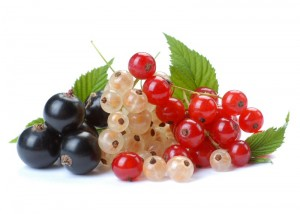 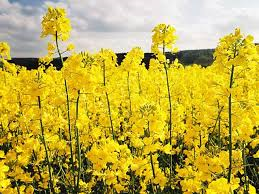 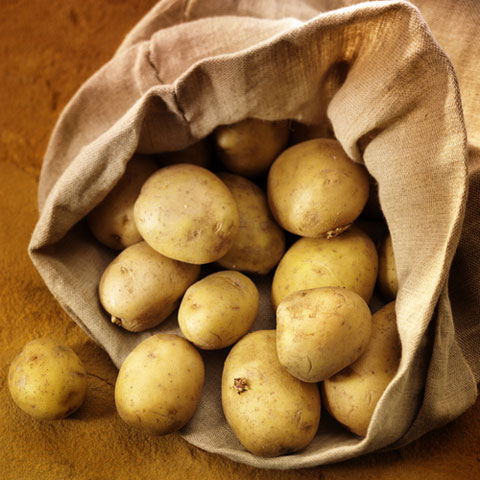 Průmysl
Strojírenský průmysl: např.: Motor České
 Budějovice, ZVVZ Milevsko, ČZ Strakonice a 
Elektrárna Temelín.
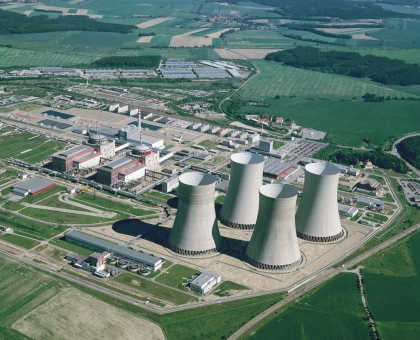 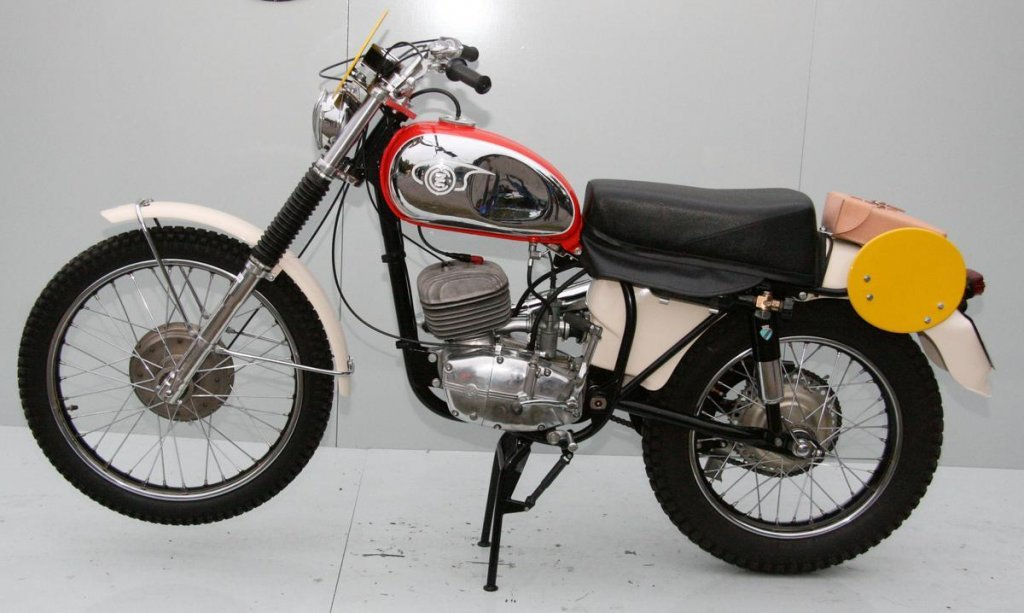 Vodstvo
Krajina Jihočeského kraje je známa řadou 
rybníků a malebných vesnic ve dvou pánvích
uprostřed kraje, Českobudějovické a Třeboňské.
Největší vodní nádrž Jihočeského kraje i ČR je 
Lipno. Nejdelší řeka je Vltava.
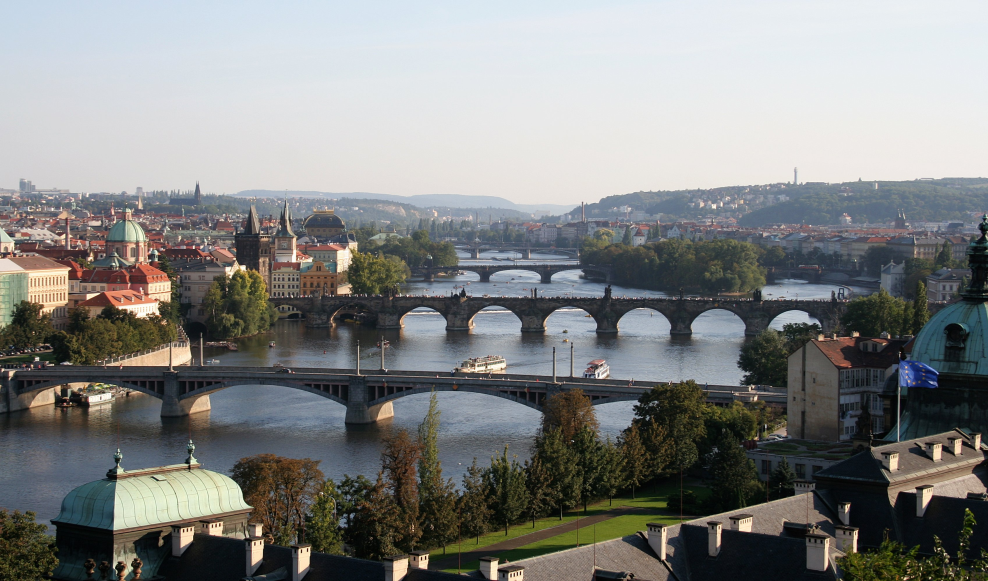 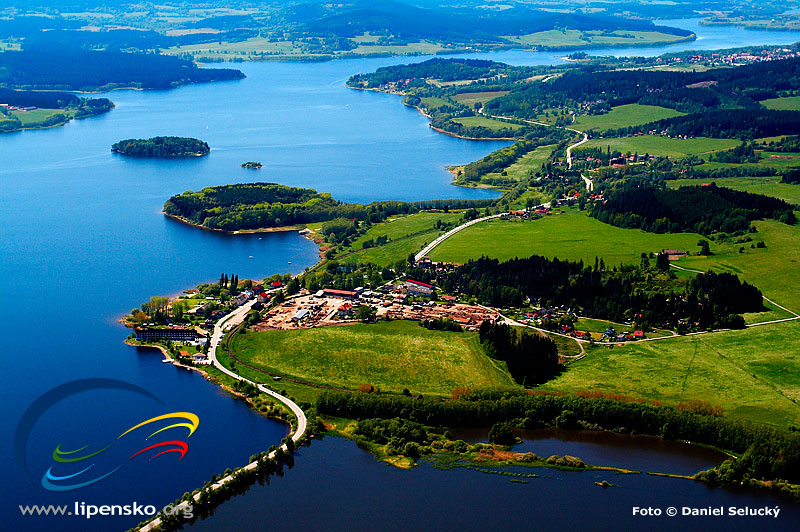 Největší 4 města
1.České Budějovice                             3.Písek
2.Tábor                                           4.Strakonice
České Budějovice
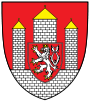 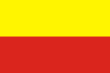 České Budějovice jsou největší město v 
Jihočeském kraji. Mají 93 467 obyvatel.
Pohybují se v nadmořské výšce kolem 381 m.n.m.
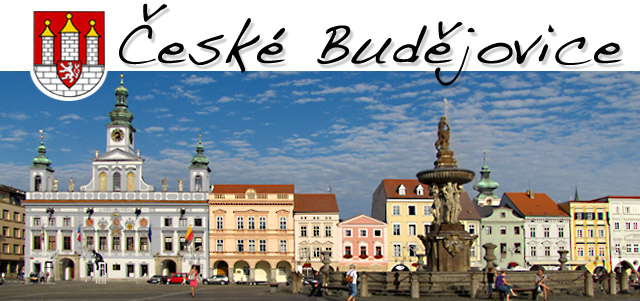 Otázky 1
Jaké je krajské město?
a) České Budějovice
b) Tokio
c) New York

Kdo je hejtman? 
a) Jiří Zimola
b) Petr Juráček
c) Vladimir Putin
Otázky 2
Nejvyšší bod?
a) Mount Everest
b) Sněžka
c) Plechý

Počet okresů
a) 20
b) 7
c) 11
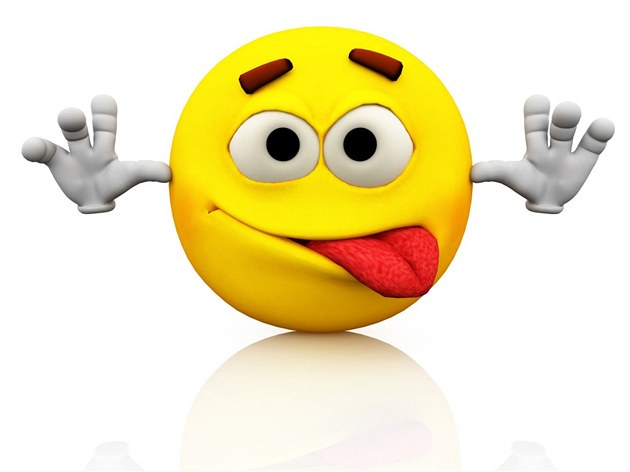 Děkuji za pozornost
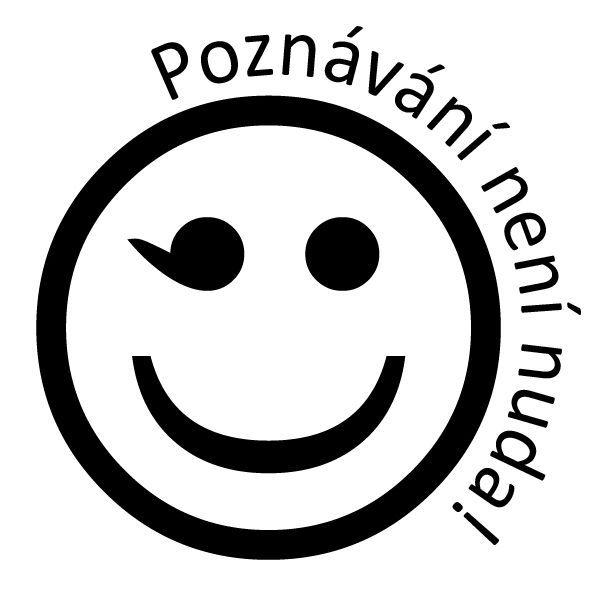